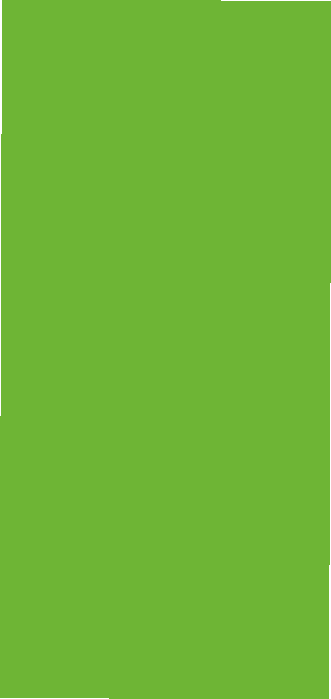 «Парк учителей»
Презентация
выполнена
Анашкиной Юлией,
Макаровой Светланой
студентками 1 курса ДПИ
 ГБОУ СПО “Камышловский 
Педагогический колледж»
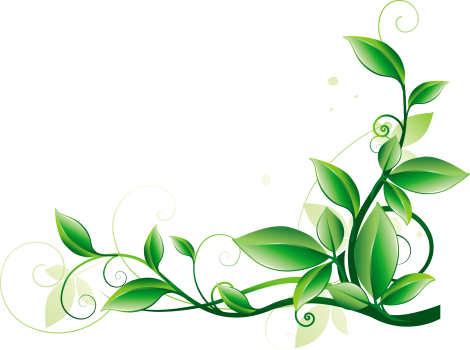 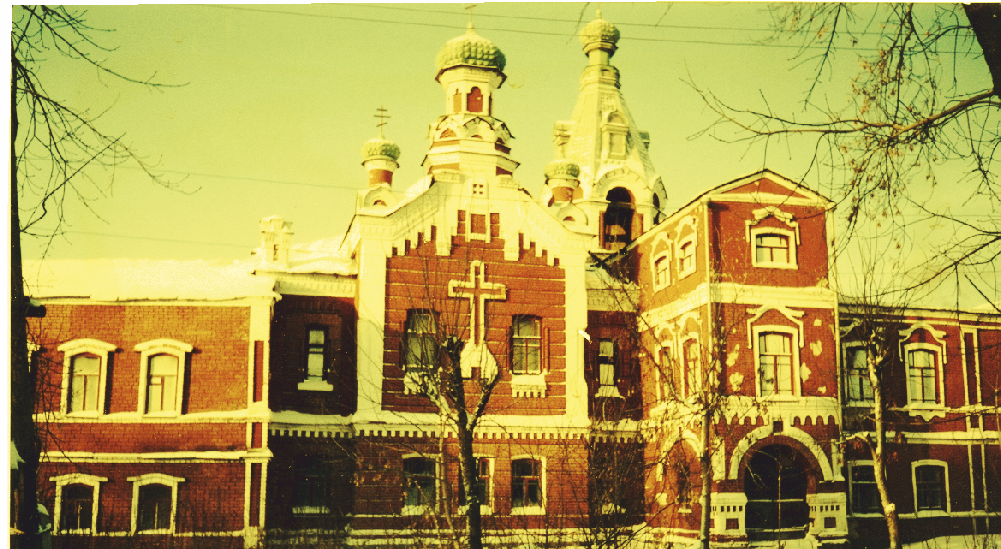 А
к
Педагогическая профессия – одна из самых древних в мире. Ее социальная значимость и потребность в ней никогда не исчезнут. Педагогическая деятельность сложна по общественным функциям, требованиям и творческим сторонам личности. Особенности ее в том, что объектом ее труда является самый уникальный по своей сущности материал – человек. В этом выражается смысл педагогической деятельности .
т
1
у
а
л
Одной из задач современного образования является умение педагога сориентировать обучающихся в современной социокультурной среде, в духовном и культурном наследии.
2
ь
н
о
с
Путем озеленения, с помощью растительных насаждений, мы также хотим улучшения экологического состояния окружающей среды и благоустройства  территории, так как серьёзную тревогу вызывает состояние воздушного бассейна города Камышлова.
т
3
ь
Парк ,вид  в настоящее время
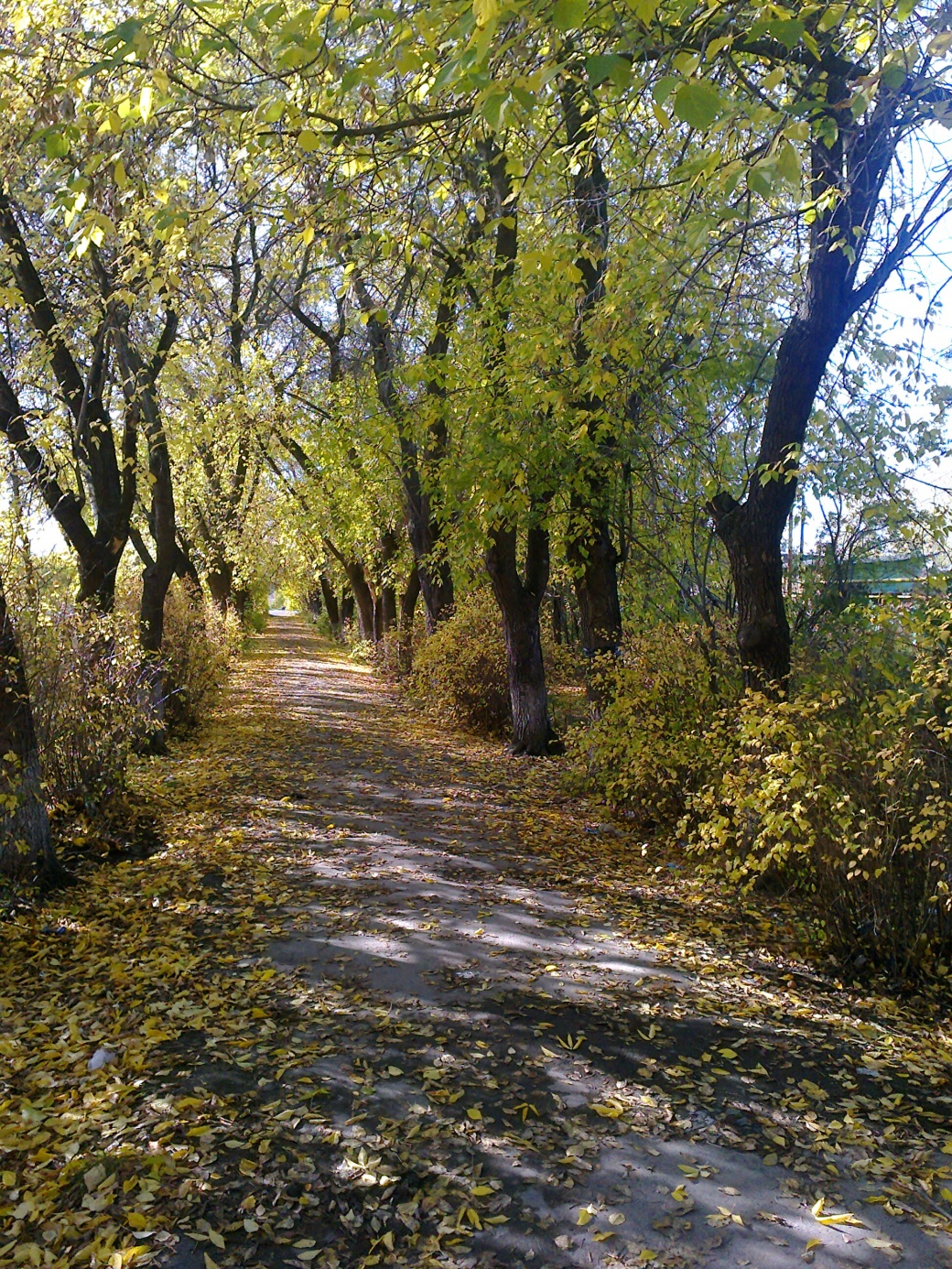 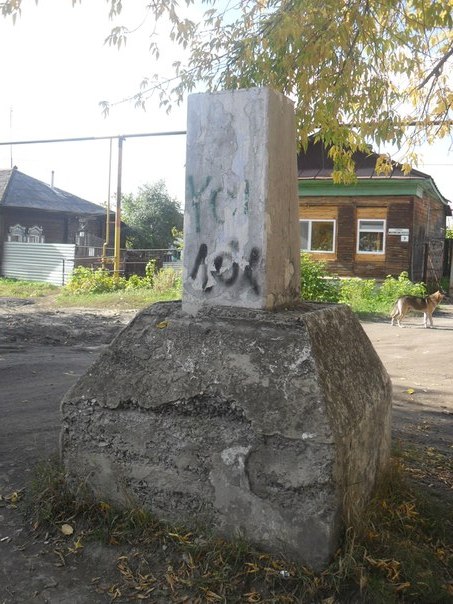 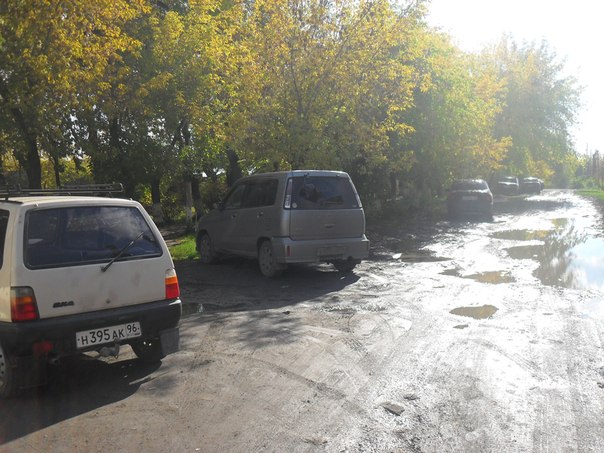 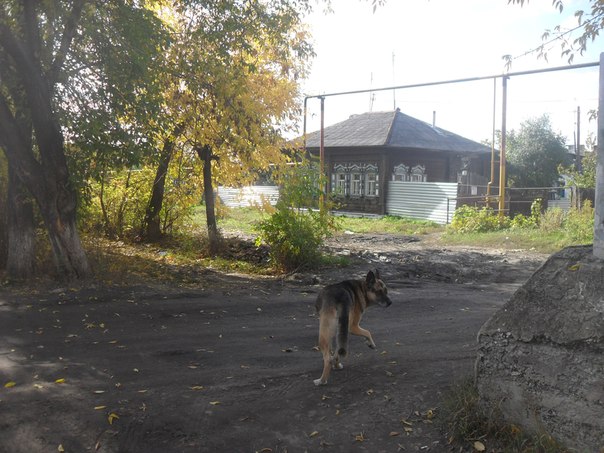 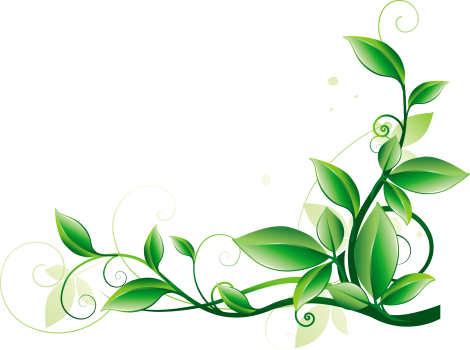 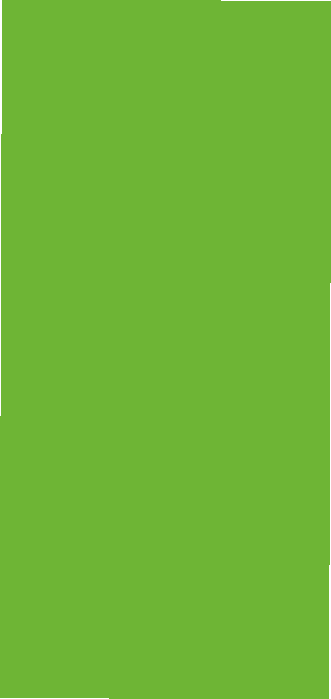 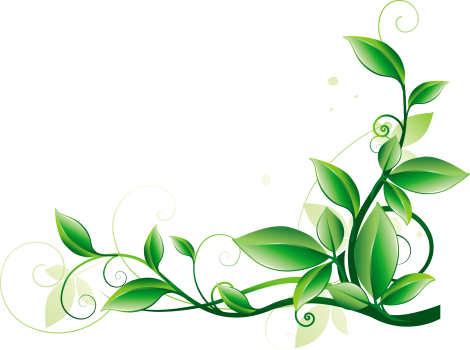 Материалы предпроектного исследования
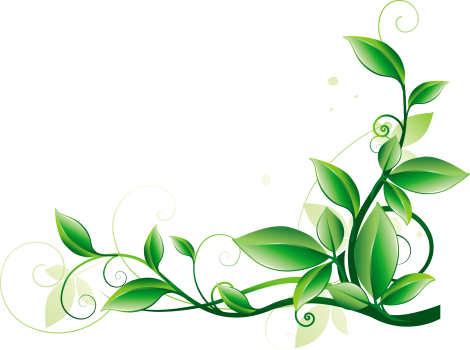 План парка
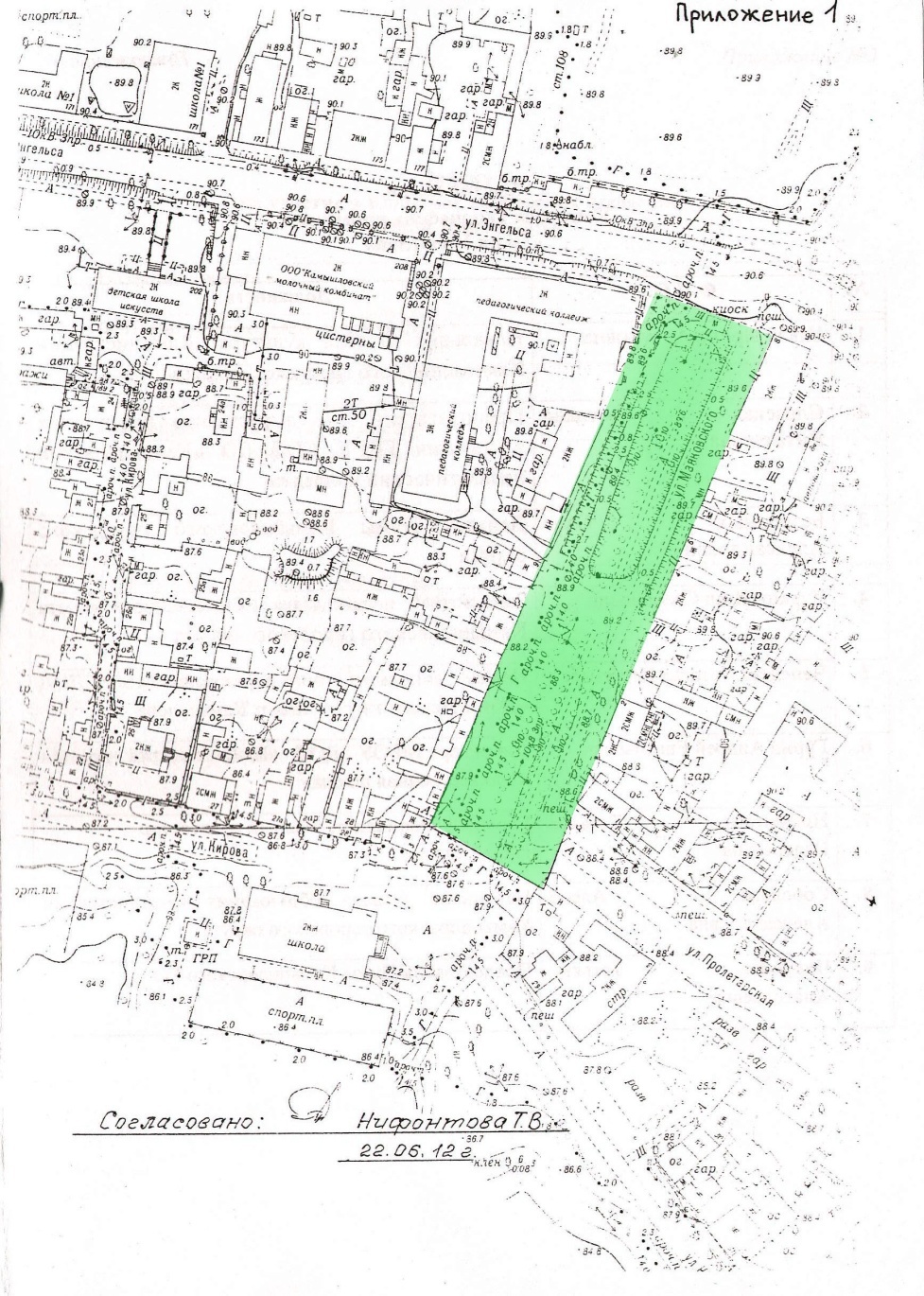 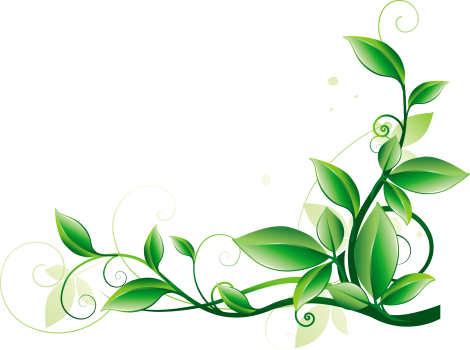 Социологический опрос  педагогов ,студентов колледжа, ветеранов педагогического труда
Проведенный   25.9.2012 г.
В опросе участвовало 30 человек.
Диаграмма малых архитектурных форм,
составленная по опросу
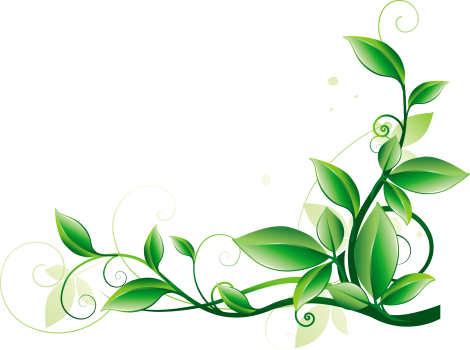 Архитектурно-ландшафтный проект
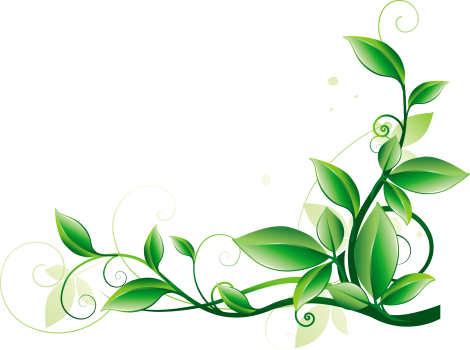 Малые архитектурные формы
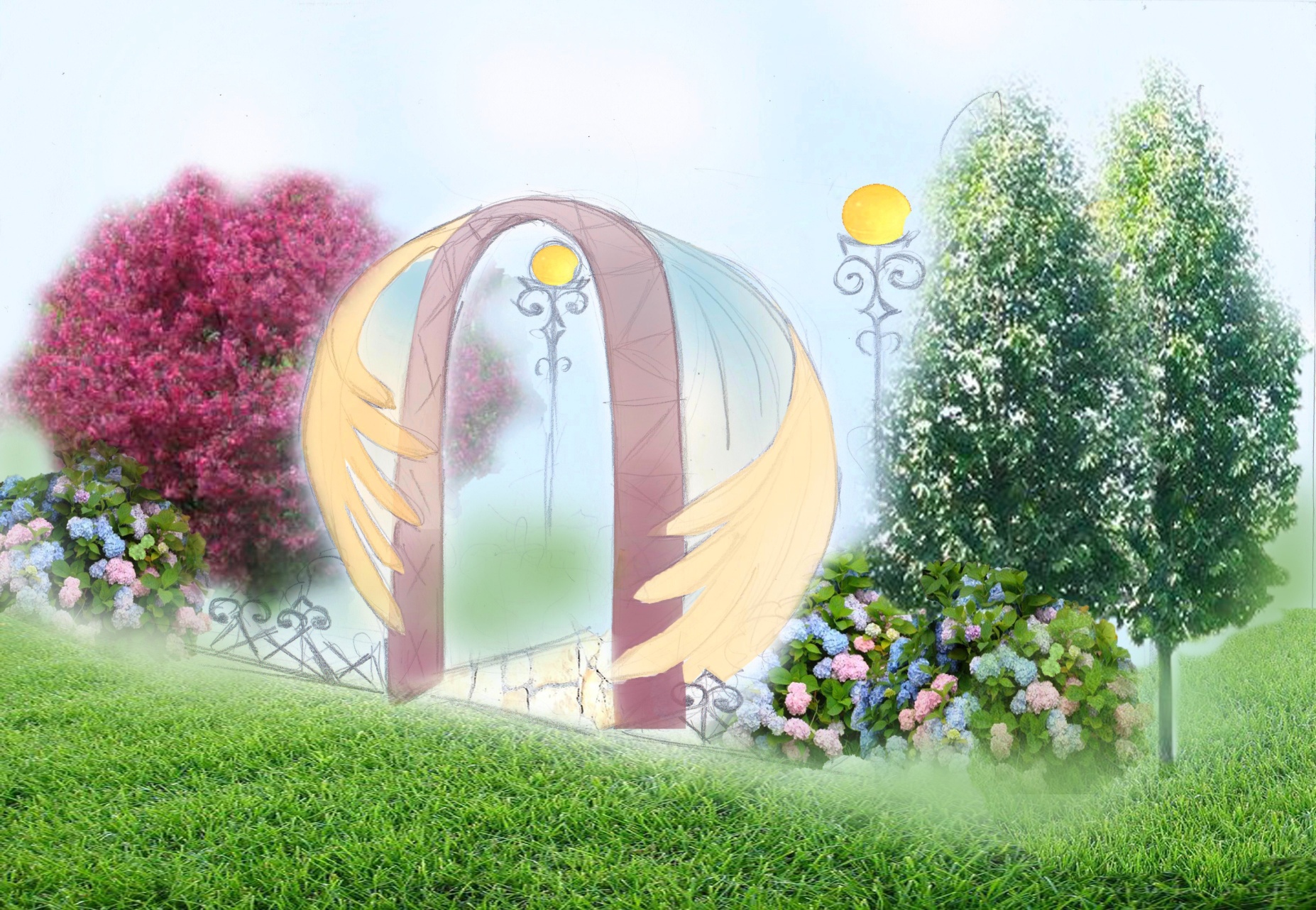 Входная арка
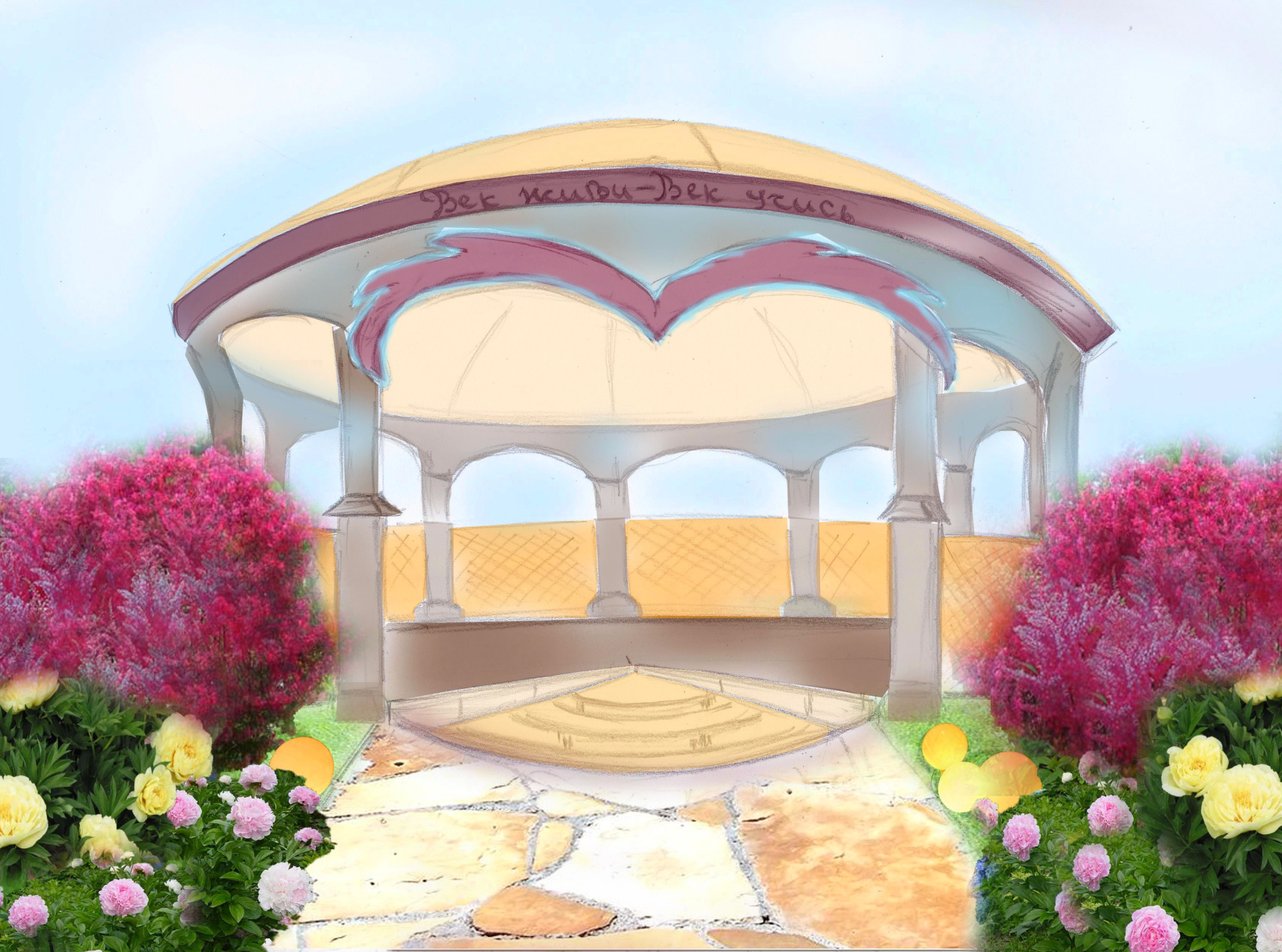 Беседка
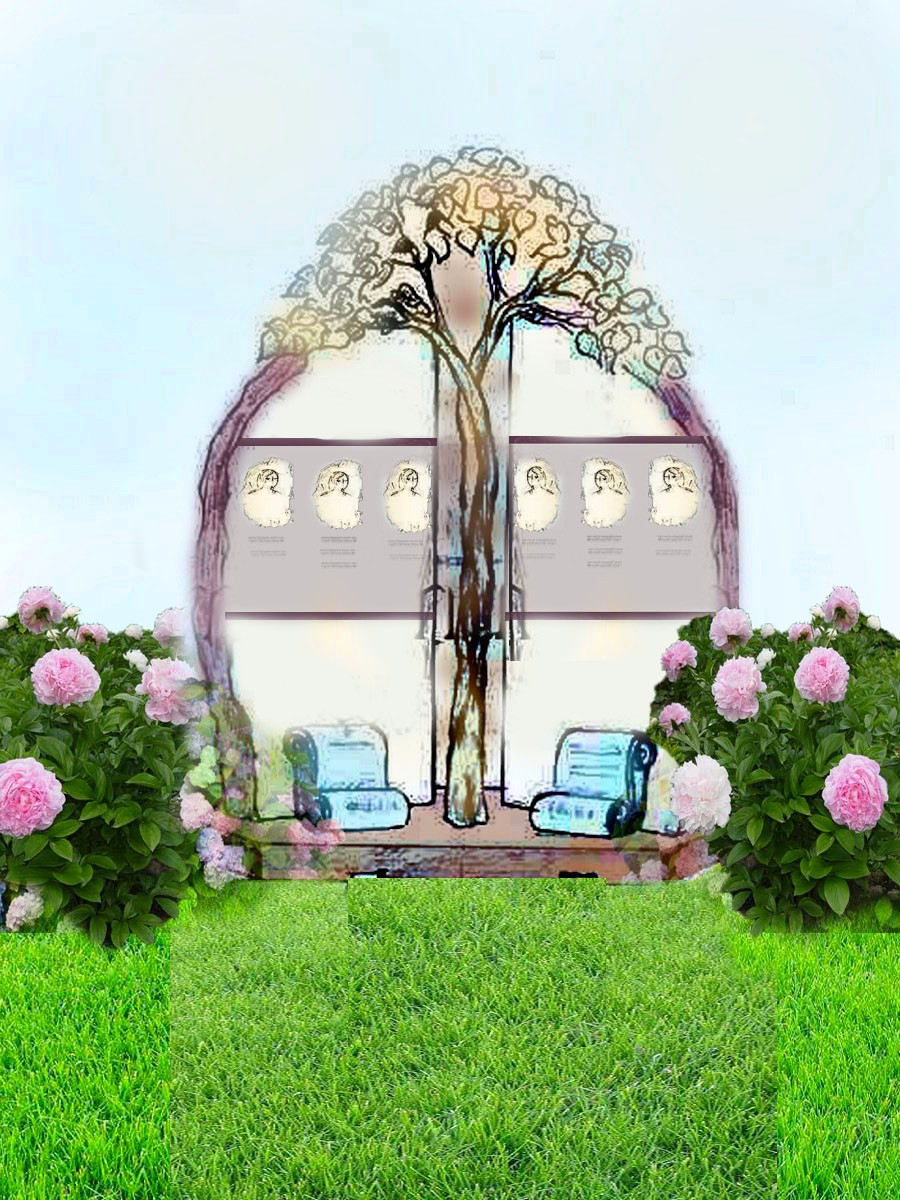 Доска почета
Фонтан
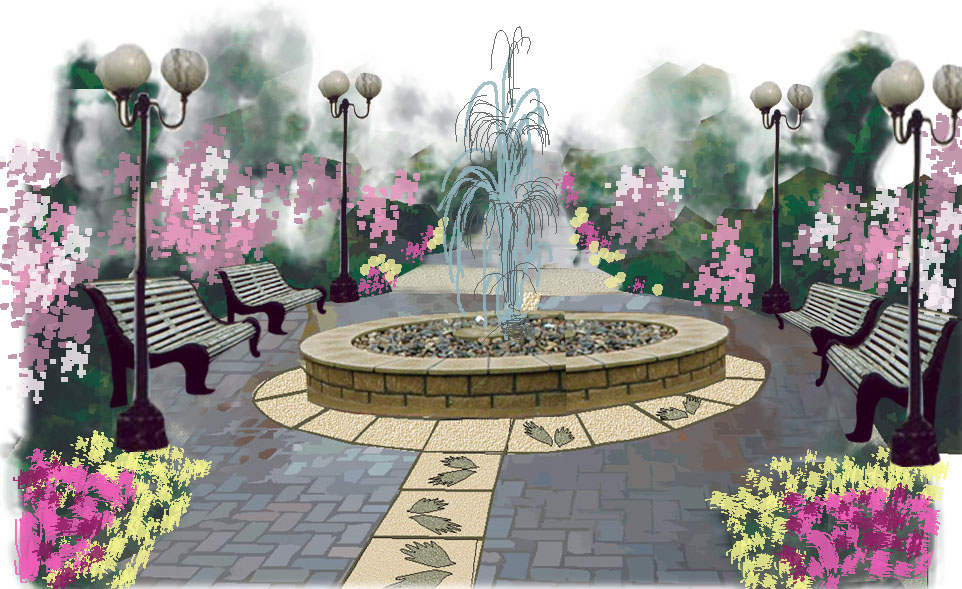 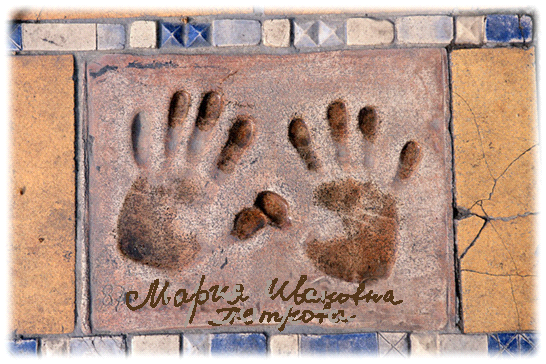 Аллея звезд
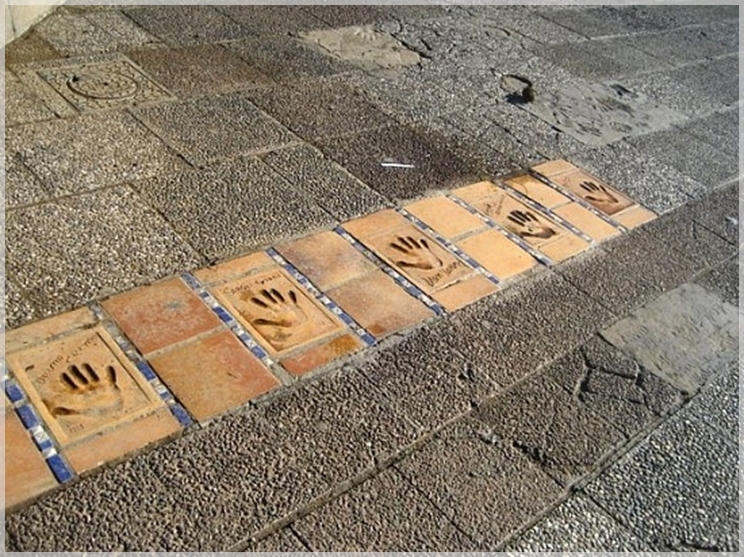 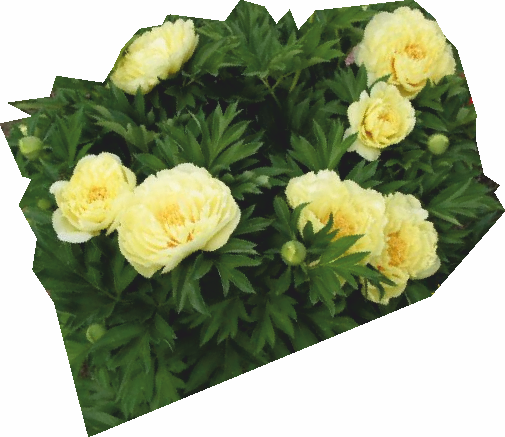 Скамья
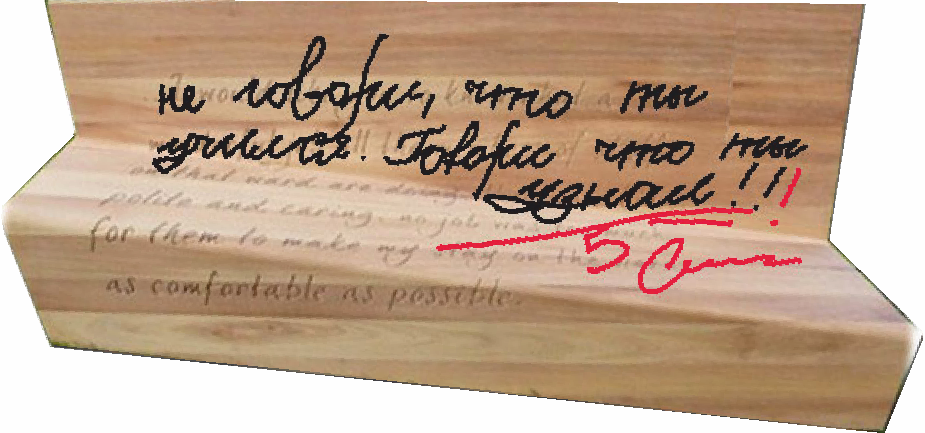 Исследование природной зоны города Камышлова
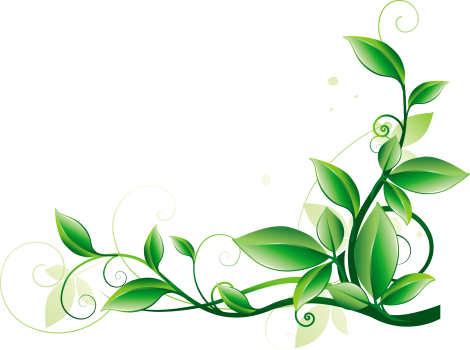 Сирень обыкновенная
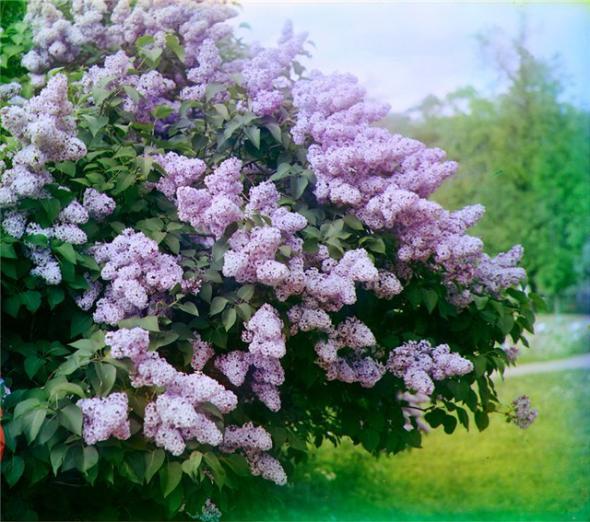 китайская сливолистная  яблоня
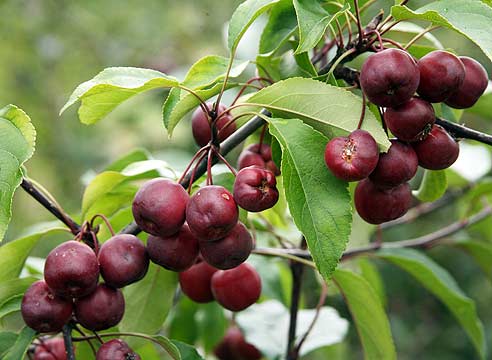 Альстиба
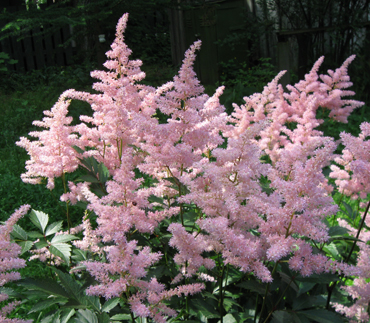 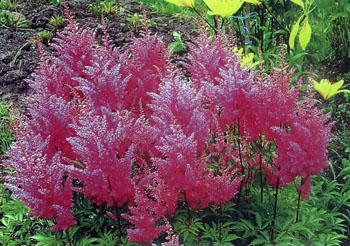 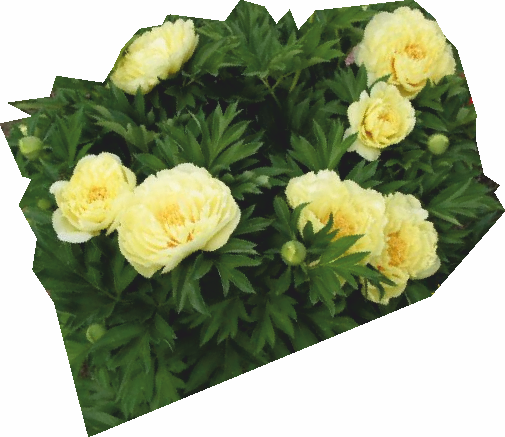 Пион
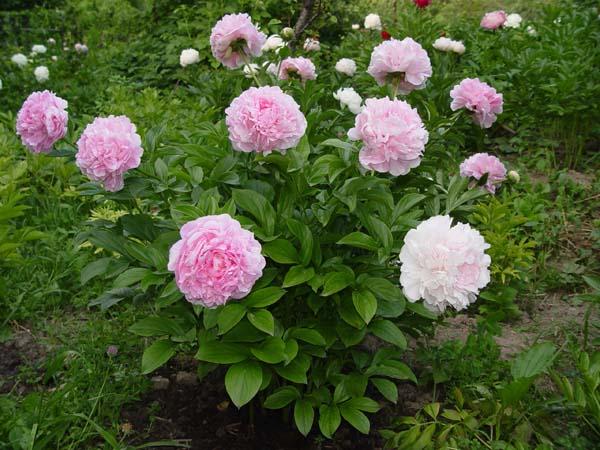 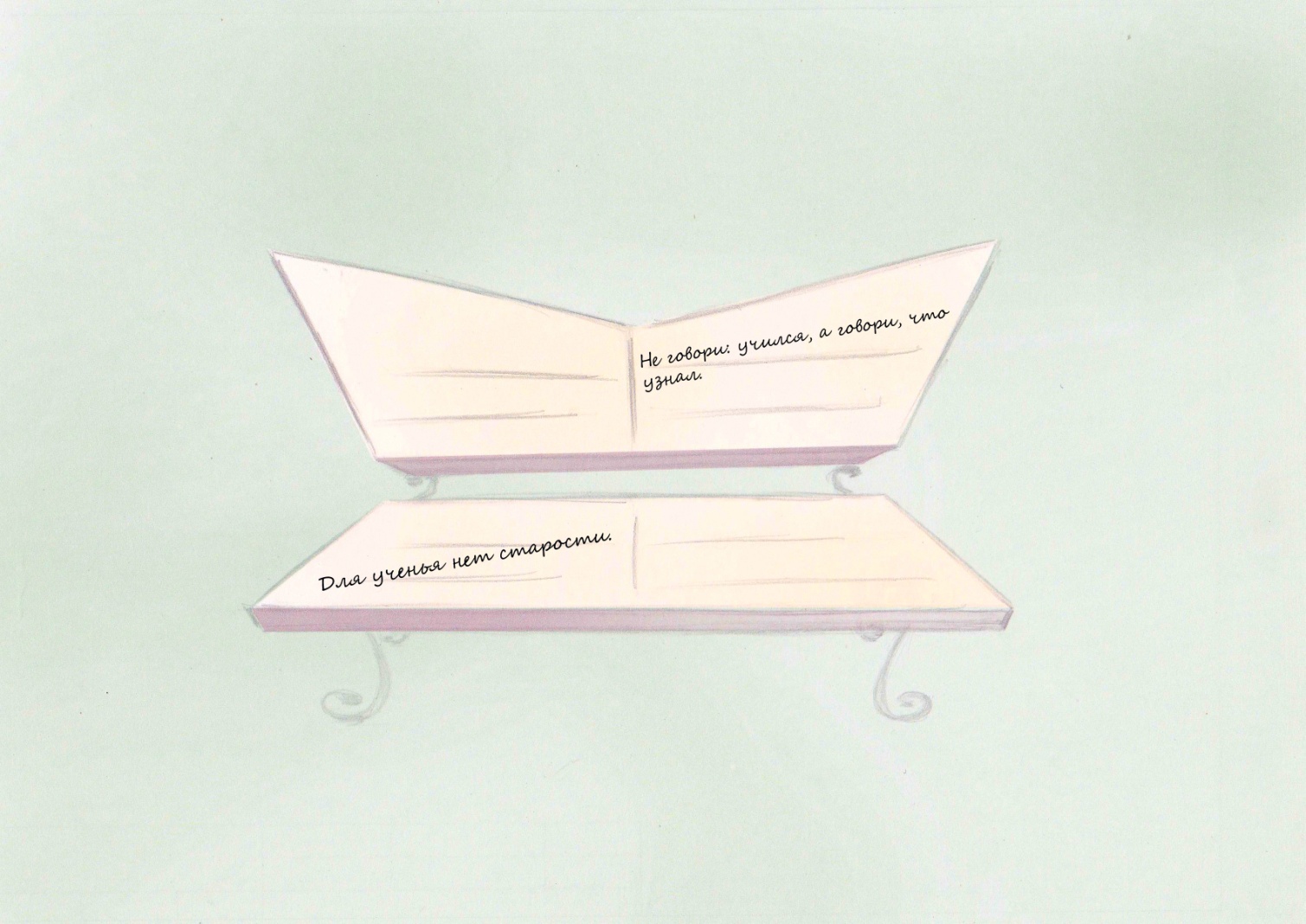 Идеи, не вошедшие в проект
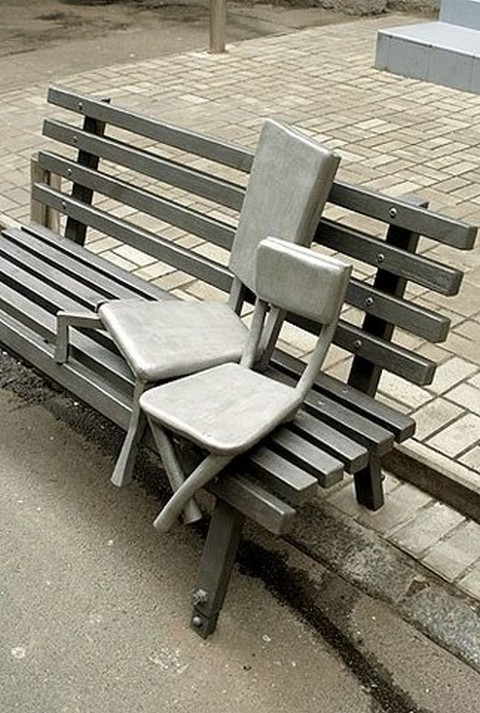 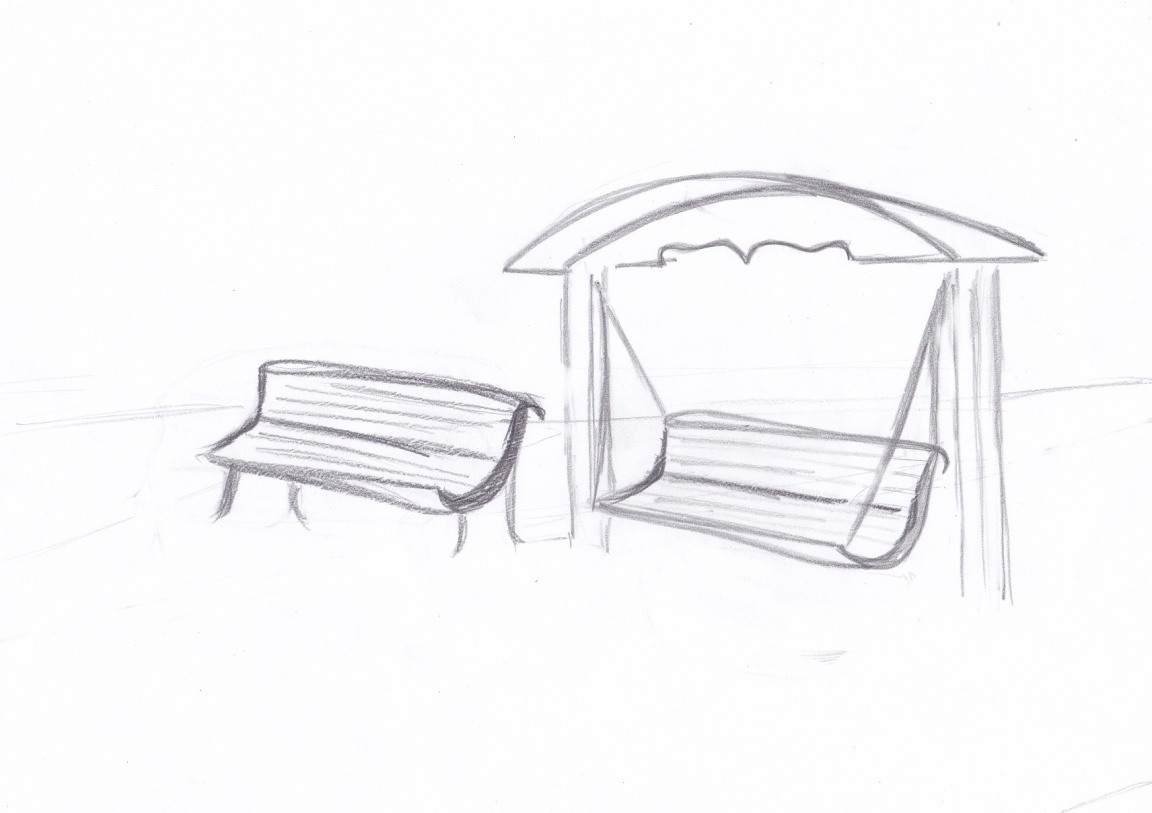 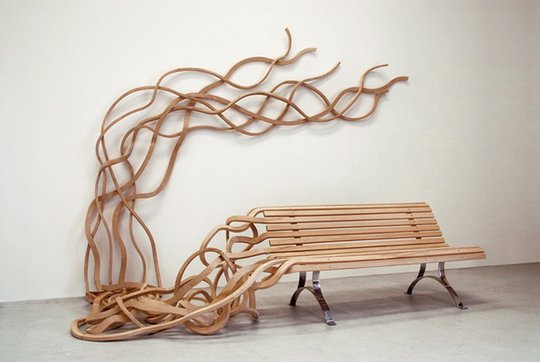 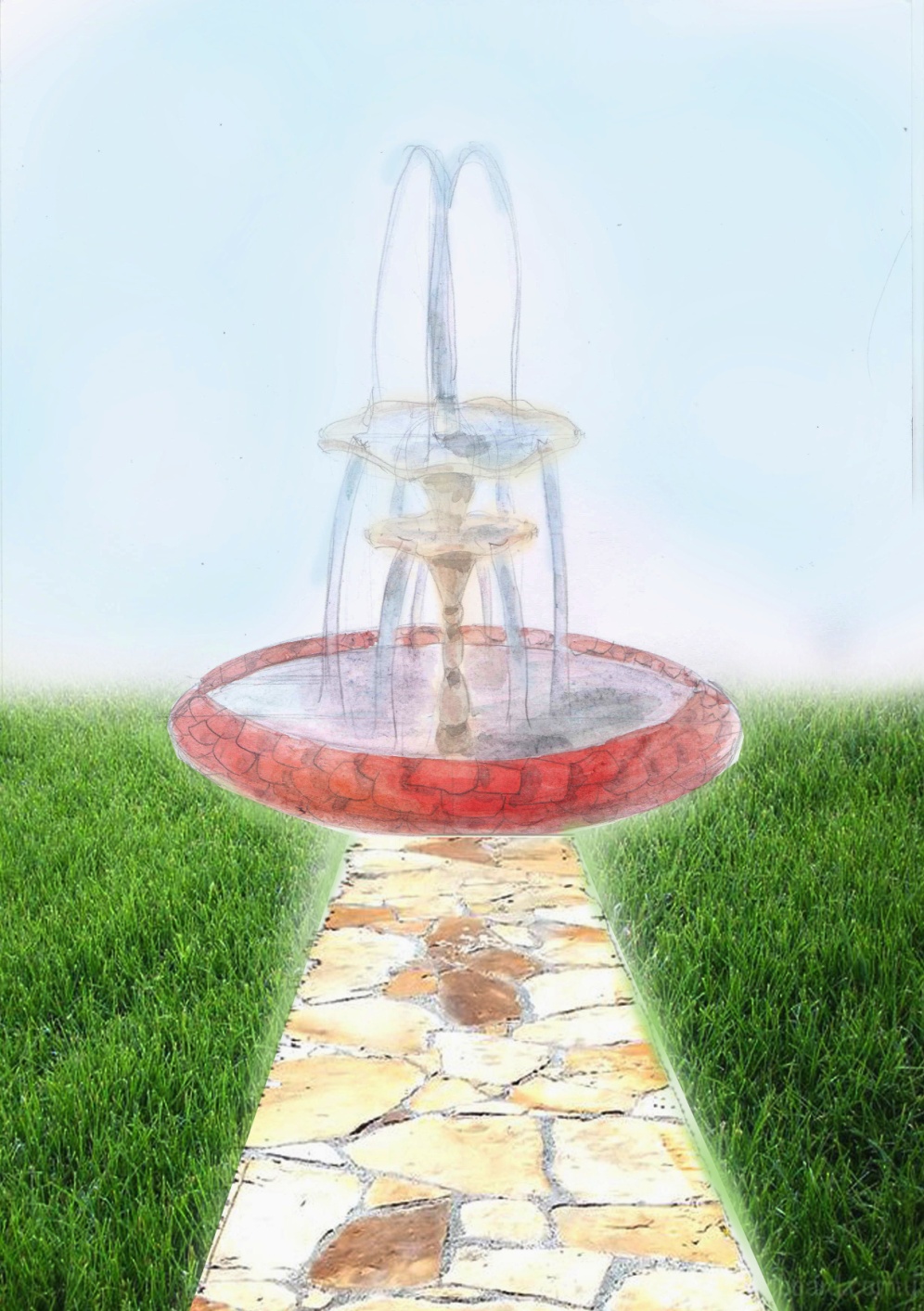 Идеи, не вошедшие в проект
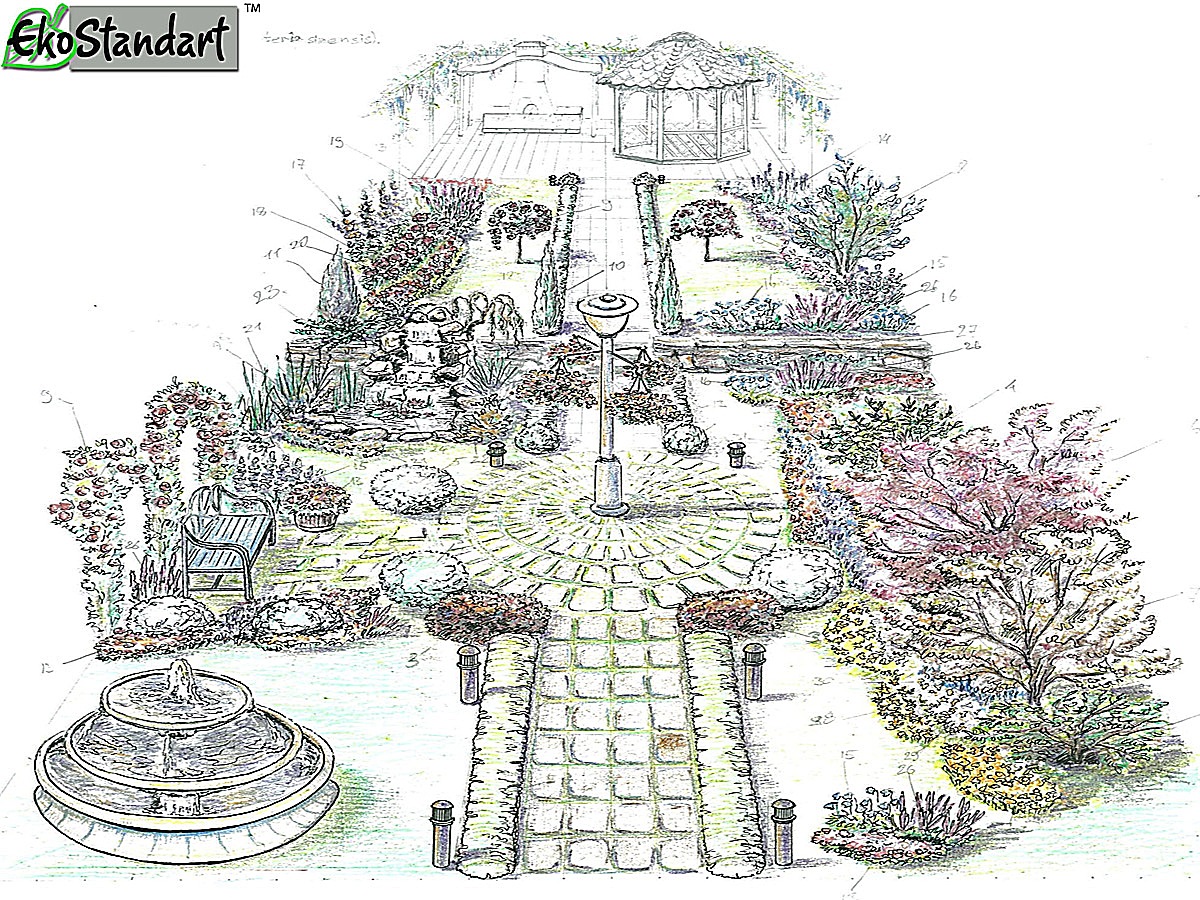 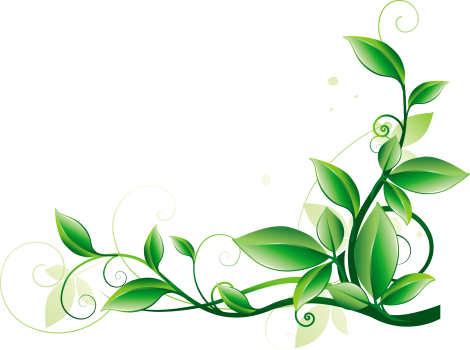 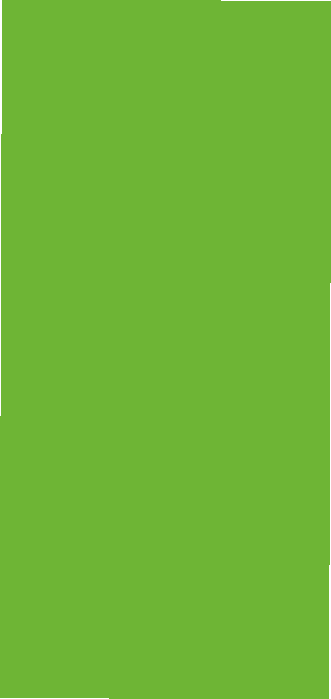 Спасибо за внимание!
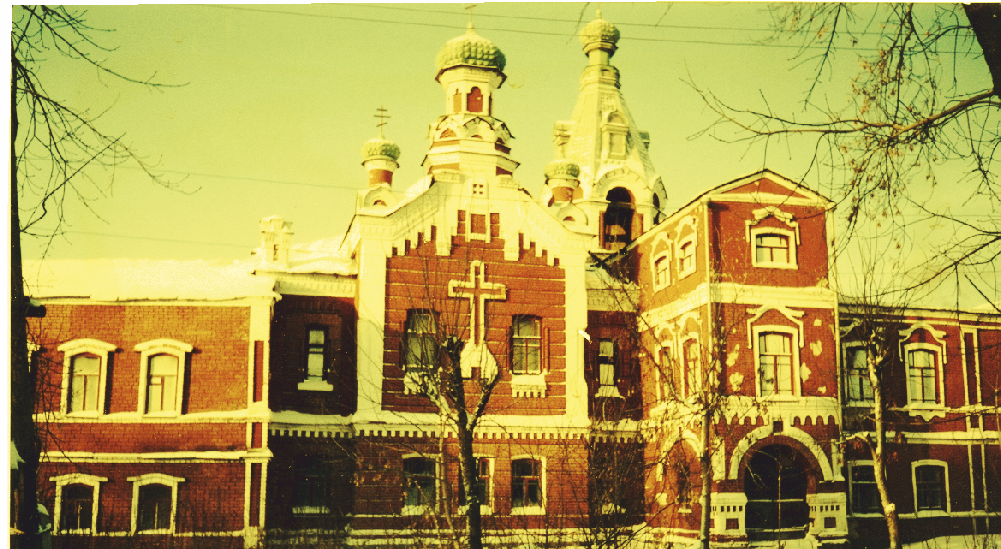